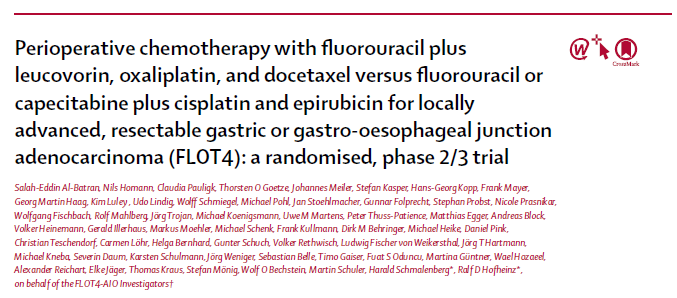 Bibliographie 05/07/19T. DE SCHLICHTING
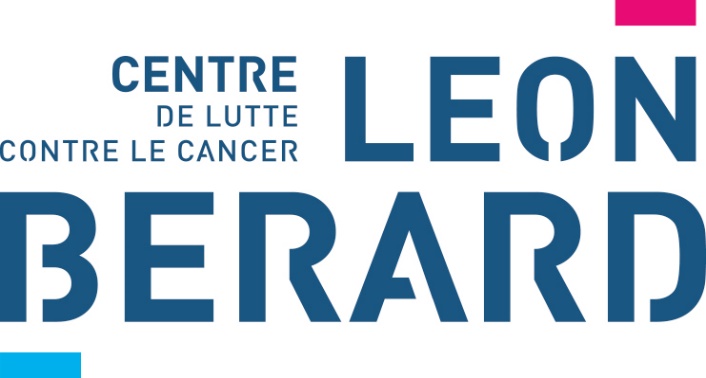 LANCET 2019
Plan - Cancer gastrique
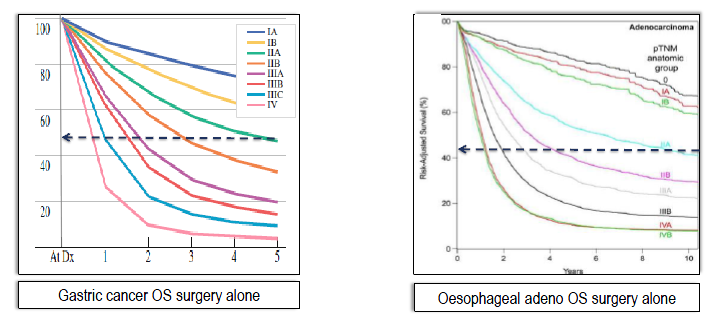 Introduction:
Epidémiologie
Histologies 
Stratégies recommandées
Contexte
Méthodes
Résultats
Discussions
Futur
Conclusion
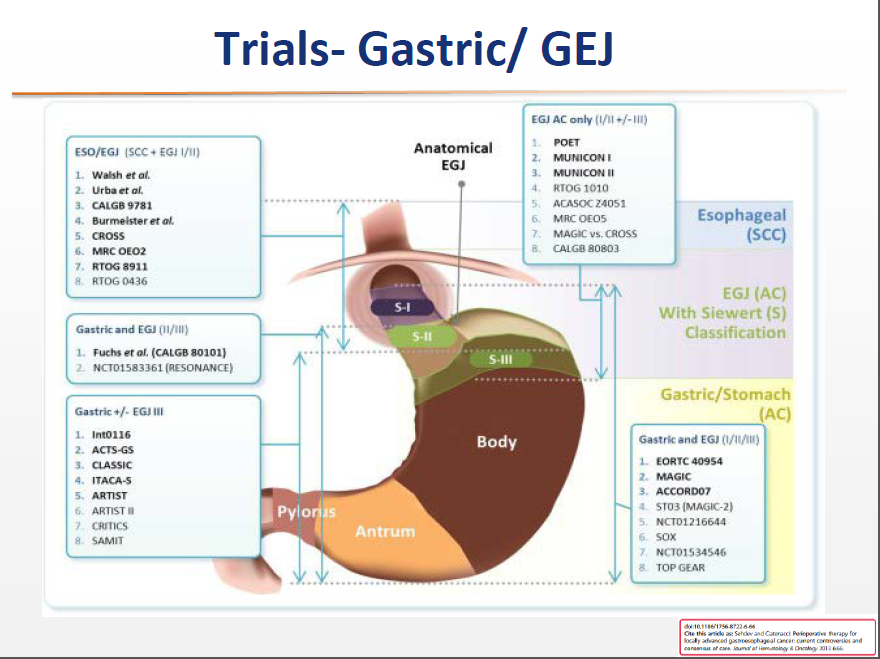 Introduction - Epidémiologie
3ème cause de décès mondial
6000 cas/ans en France
Facteurs de risque:
H. Pylori
Biermer
Alcool-tabac
EBV
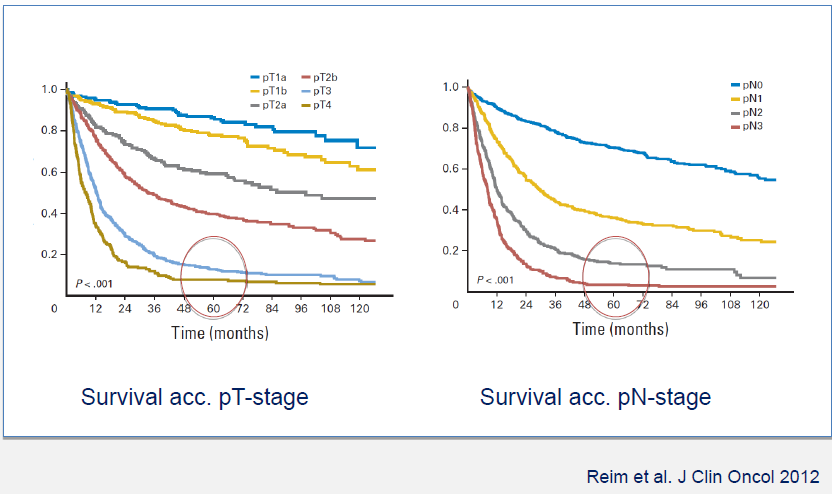 Survie à 5 ans
Introduction - Histologie
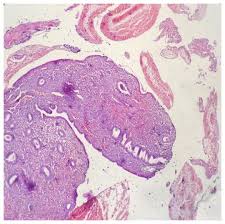 Classification OMS 2010:
Adénocarcinome:
Tubuleux
Papillaire
Mucineux
C. indépendantes
Carcinome de différents types 
(adéno-squameux, avec stroma lymphoïde (médullaire), hépatoïde, épidermoïde, indifférencié, neuroendocrine)
Introduction – Stratégies Références
Chimiothérapie péri-opératoire, formes résécables
Grade A, 2 études randomisées: 
Cunningham 2006, Ychou 2011
ECF/X = épirubicine-cisplatine- (5FU) ou capécitabine
Survie globale à 5 ans de 
23% dans le bras chirurgie VS
38 % dans le bras chimiothérapie
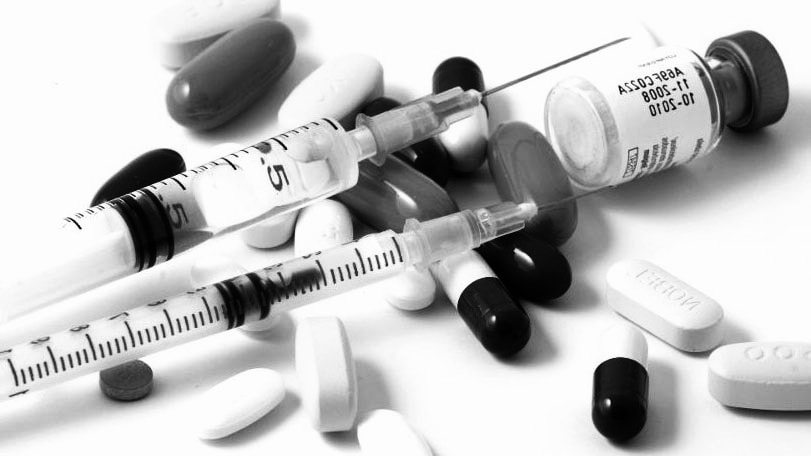 Introduction – Stratégies Références
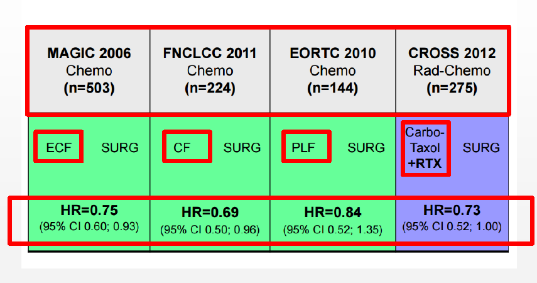 Introduction – Stratégies Références
Chirurgie inter-chimiothérapie: 
Gastrectomie 4/5ème si antre et non linitique
Gastrectomie D1,5 sinon
Pour les Siewert 1-2, Lewis-Santy
CHIP: Prodige 36 en cours…
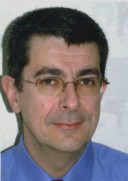 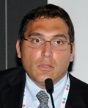 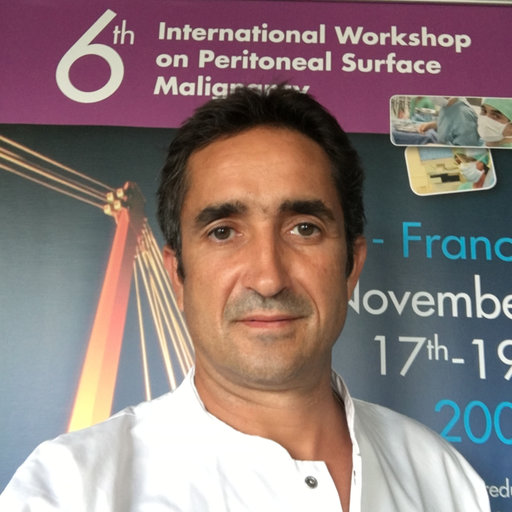 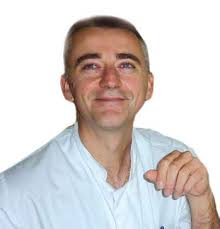 Plan - Cancer gastrique
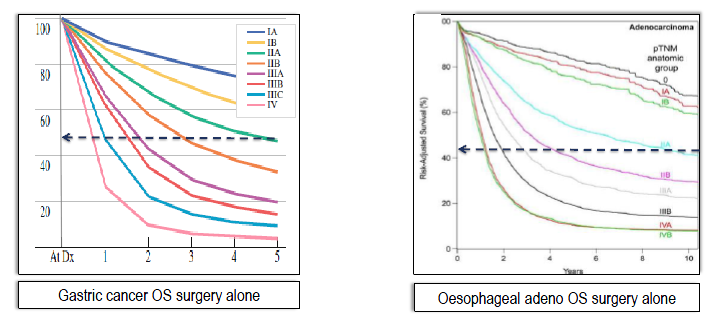 Introduction:
Epidémiologie
Histologies 
Stratégies recommandées
Contexte
Méthodes
Résultats
Discussions
Futur
Conclusion
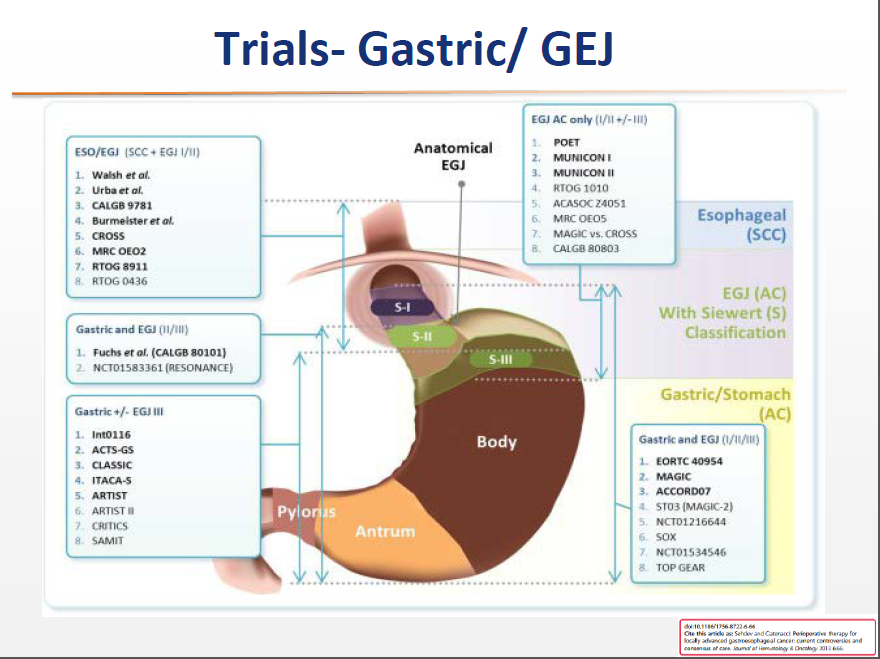 Contexte – FLOT3
Al-Batran 2017, ADK gastrique et JOG résécable
Evaluation de la réponse RECIST
3 ECF/X vs 4 FLOT (Fluorouracil, leucovorin, oxaliplatin et docetaxel) péri-opératoire
(essai phase 2)
Réponse histologique complète (6% versus 16%) p 0,02
Survie sans récidive (18 versus 30 mois) 
Survie globale (35 versus 50 mois )
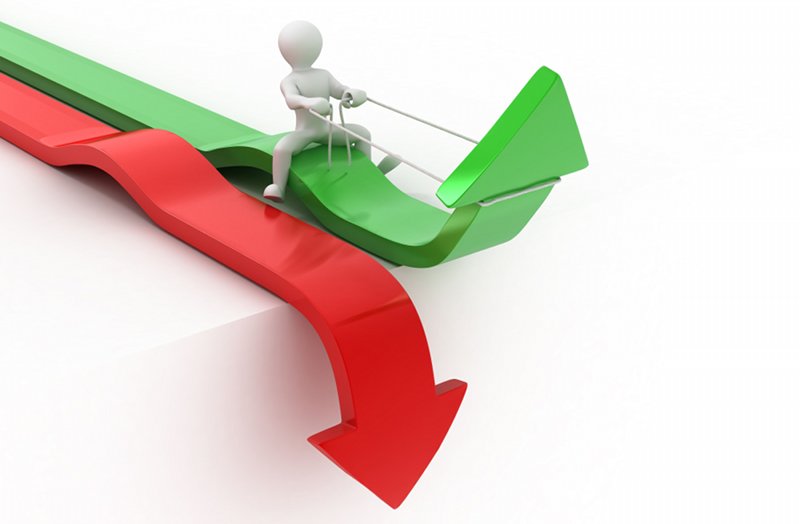 Contexte de FLOT 4Arbeitsgemeinschaft Internistische Onkologie
FLOT 3 = Essai de phase 2 
Montre que FLOT >> ECF-ECX 
 régression pathologique complète 
(15% vs 6%; p = 0,02 )

FLOT4 = Essai de phase 3 :
 évaluer la survie globale ECF vs FLOT péri-opératoire
Plan - Cancer gastrique
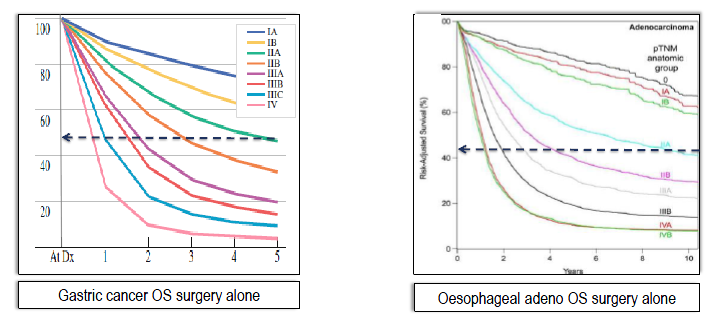 Introduction:
Epidémiologie
Histologies 
Stratégies recommandées
Contexte
Méthodes
Résultats
Discussions
Futur
Conclusion
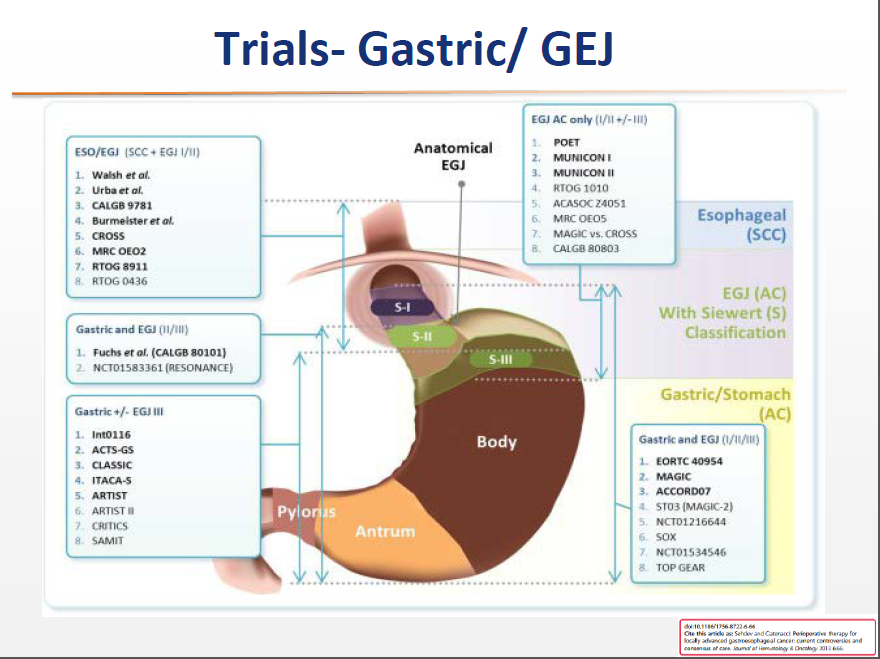 La méthode FLOT4-AIO
Essai randomisé, 1:1
ECF/X péri-opératoire (3 each 3-week puis 3 cycles)
FLOT péri-opératoire (4 each 2-week puis 4 cycles)
Chirurgie 4 semaines post cure
Stratifié en fonction 
PS, âge, Siewert 1 ou 2-3, statut ganglionnaire
multicentrique, 
contrôlé, 
sans aveugle
supériorité
Intention de traiter
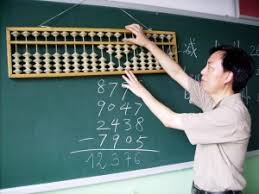 FLOT4-AIOPatients
Adénocarcinome (histologie) gastrique ou JOG
= ou > T2 (musculeuse) et N0-N+
Pas métastases à distance
Résécable

Stagging:
FOGD, Echo-endo
IRM – scanner
+/- coelioscopie
FLOT4-AIOCritère de jugement principal
Initialement: survie sans récidive
Modifié (par le Comité GCA) en survie globale
Secondaires:
 R0
Survie sans récidive
Morbi-mortalité
(Réponse histologique)
FLOT4-AIOAnalyse statistique
Hypothèse survie globale:
ECF/X: 25 mois (MAGICAL Trial, Cunningham)
Taille échantillon: 658 patients 
Si amélioration globale (OR) de 0, 76
Avec perdus de vue  714 patients (24% PDV)
Plan - Cancer gastrique
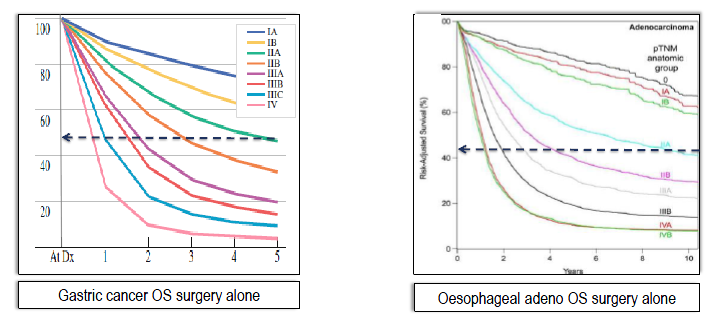 Introduction:
Epidémiologie
Histologies 
Stratégies recommandées
Contexte
Méthodes
Résultats
Discussions
Futur
Conclusion
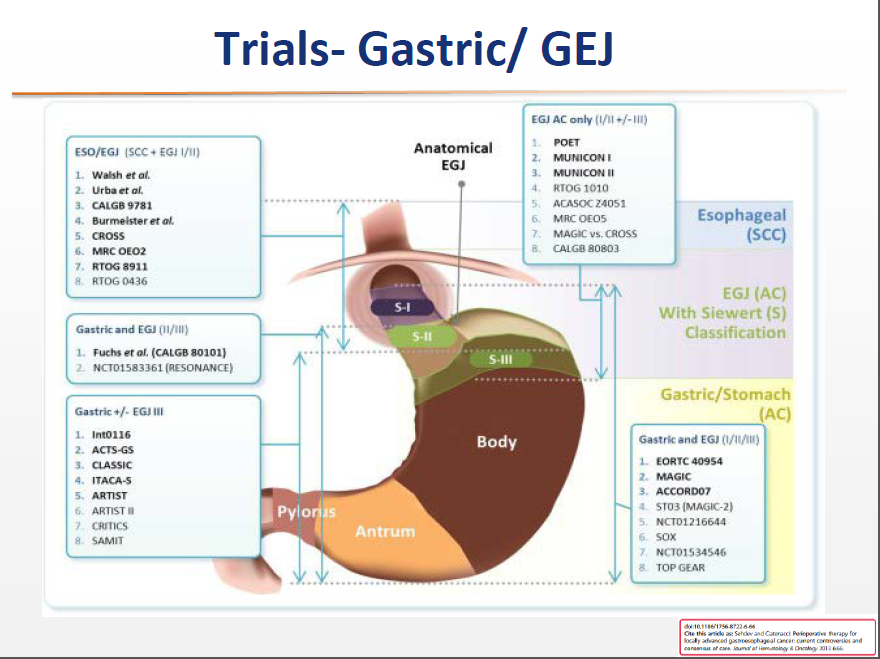 FLOT4 - AIORésultats
Entre août 2010 et février 2015
716 patients inclus
38 centres allemands
Fin du suivi mars 2017
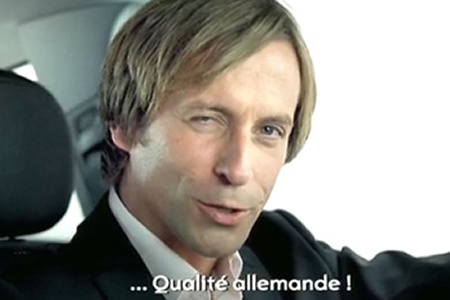 FLOT4 - AIOCaractéristiques des patients
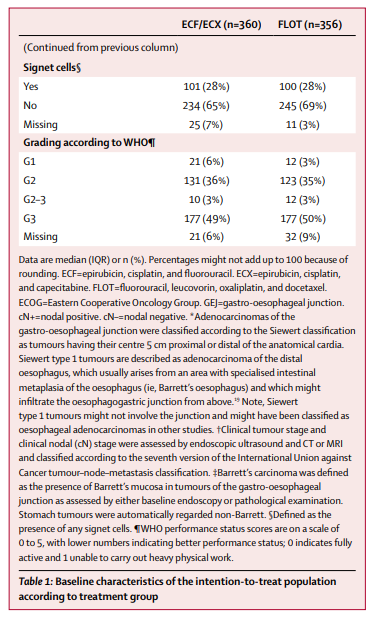 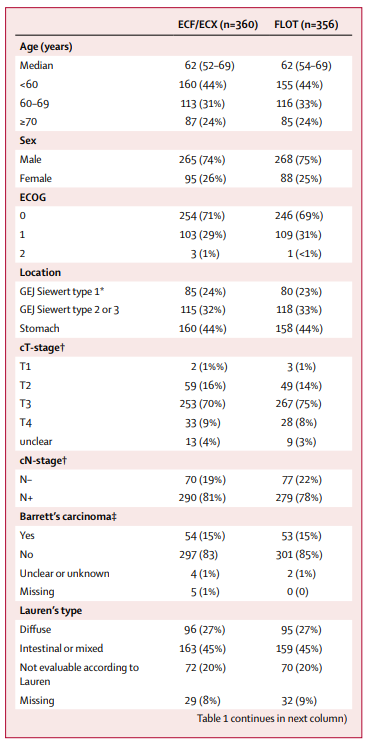 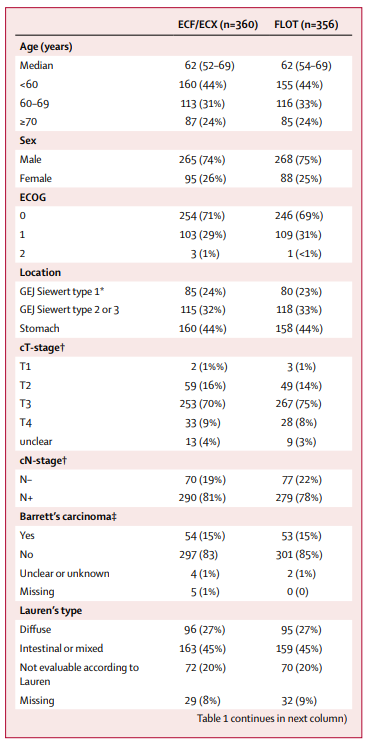 FLOT4 - AIOFlow-chart
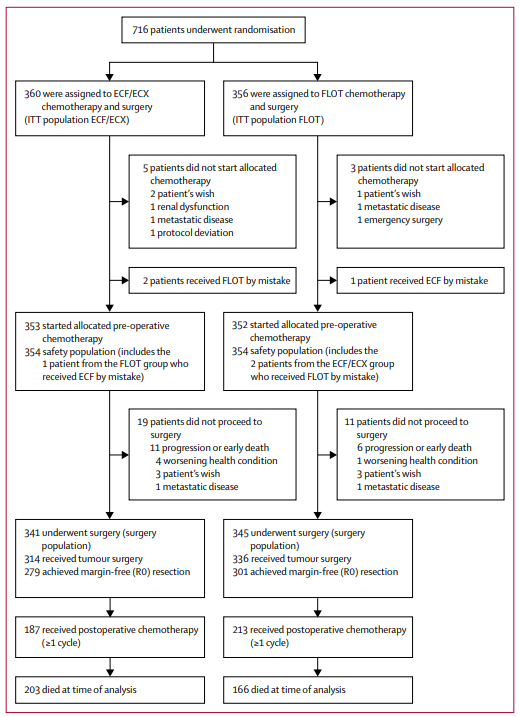 FLOT4 - AIOFlow-chart
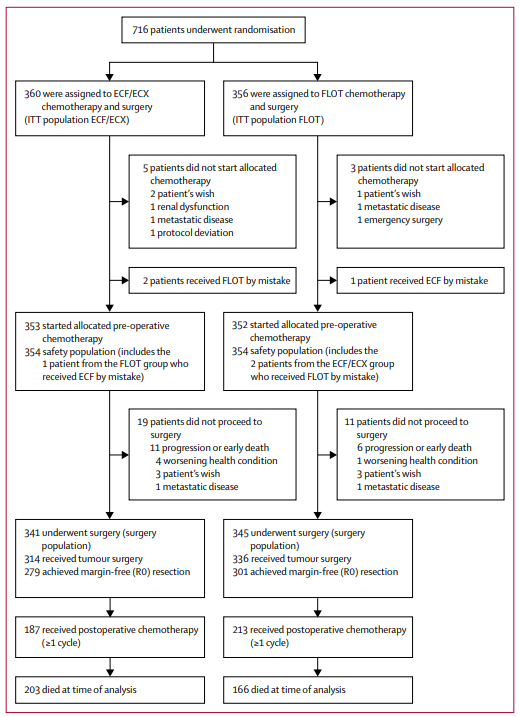 95%
97%
52%
60%
FLOT4 - AIOCritère de jugement principal
Survie globale
35 mois (IC 95% 27,35 à 46,26) dans l'ECF / ECX
50 mois (38 · 33 à non atteint) dans le FLOT
 OR 0,77 (0,33 à 0,94) p = 0,012
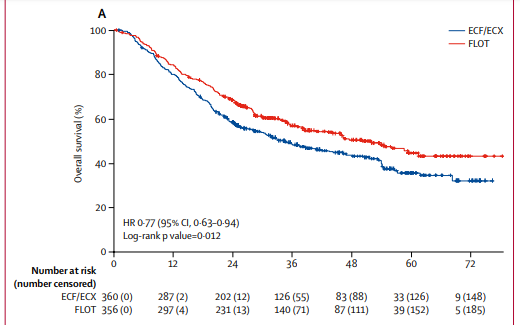 Gain 15 mois !!
FLOT4 - AIOCritère de jugement principal
Survie globale à 2, 3 et 5 ans était 
59% contre 68%
48% contre 57% 
36% contre 45%
ECF contre FLOT
FLOT4 - AIOSurvie sans récidive
Médiane 18 mois ECF vs 30 mois FLOT 
(OR 0,75; IC 0,62-0,91; p= 0,0039)
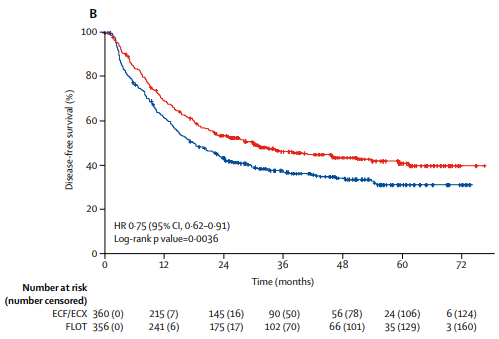 FLOT4 - AIOFlow-chart
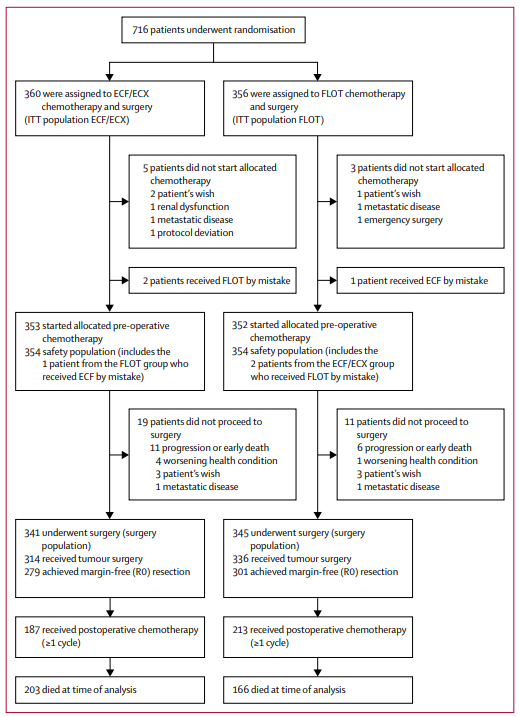 95%
97%
P 0,001
94%
87%
52%
60%
FLOT4 - AIODifférences stades oncologiques
ECF     -    FLOT
Plus de pT1 FLOT
p = 0,0008
Plus de N-0 FLOT
p = 0,025




Résection R0: 85% FLOT vs 78% ECF p= 0,0162
Bénéfice FLOT selon histologie
Régression tumorale selon histologie
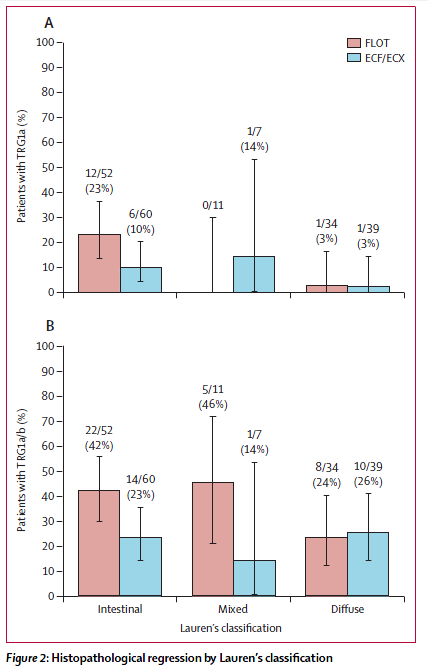 p = 0,07
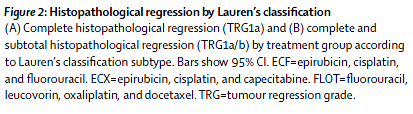 FLOT4 - AIOMorbi-mortalité Chimiothérapie
En faveur ECF-X:
Diarrhées
Neutropénie
Neuropathie
Infections
En faveur FLOT: 
Nausées
Vomissements (oxaliplatine ++)
Anémie
Thrombo-embolique

Même nombre de mort NS
FLOT4 - AIOMorbidité Chirurgicale
Pas de différences significatives 50% vs 51%
DMS semblables 16 vs 15 jours
Ré-opérations semblables 11% et 10%

Décès semblables 30 jours 3% vs 2%
Décès semblables 90 jours  8% vs 5%
Plan - Cancer gastrique
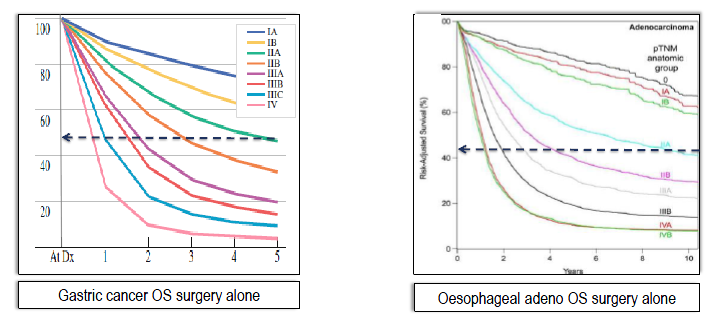 Introduction:
Epidémiologie
Histologies 
Stratégies recommandées
Contexte
Méthodes
Résultats
Discussions
Futur
Conclusion
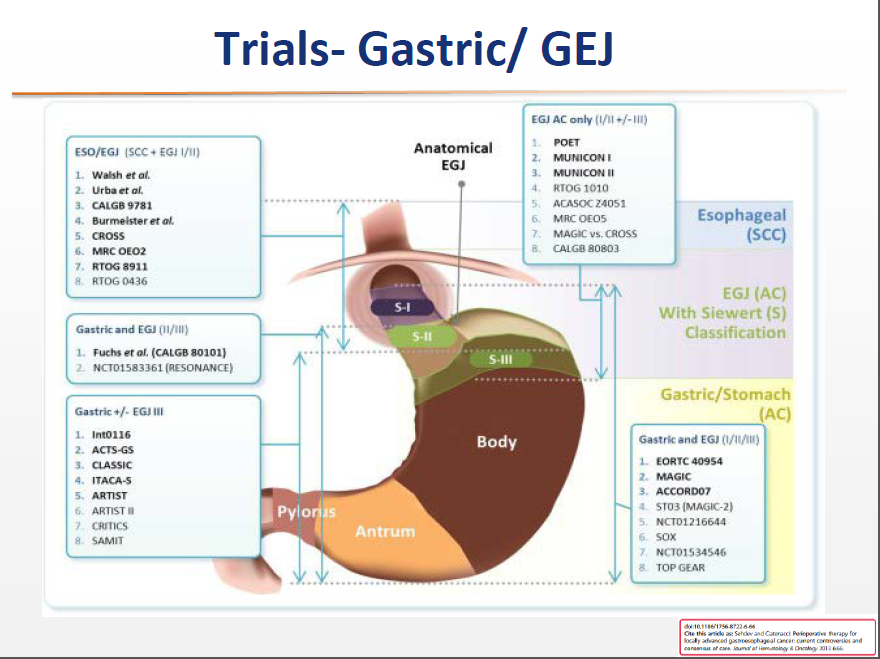 Discussion
Même survie dans les autres études pour ECF (MAGIC), même mieux (25 mois versus 35 mois).
Pas de différences sur les complications post-opératoires entres les 2 groupes.
La chimiothérapie n’augmente pas les complication chirurgicales (Cunningham 2006).
Discussion
Toxicité des chimiothérapies différentes mais pas en terme de morbidité (Cunningham, Al-Batran) par rapport aux autres études.
!! 10% de neutropénie en plus FLOT (40 vs 50%)
Même mortalité
Validité interne
Etude randomisé
Controlée
Multicentrique
Stratifiée
Supériorité
Effectif comparables
Puissance
CDJ pertinent
Peu Biais attrition - ITT
Pas aveugles
N0 et T1 significativement plus élevé groupe FLOT
Définition survie sans maladie écartée
Validité externe
Intention de traiter
Résultats significatifs
Cohérence schéma avec autres études
Docetaxel utilisé en palliatif
Bénéfice IMPORTANT
Lancet
Cohérence avec une seule étude (FLOT3) pour le schéma de chimiothérapie
Intérêt de la chirurgie
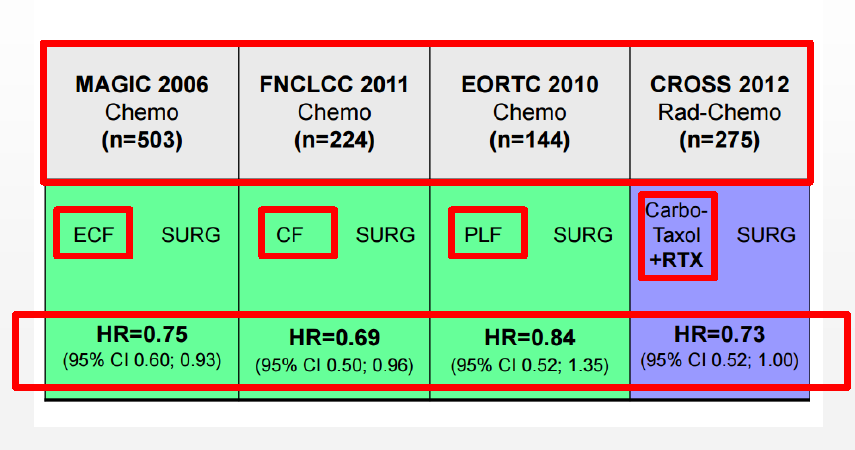 Plan - Cancer gastrique
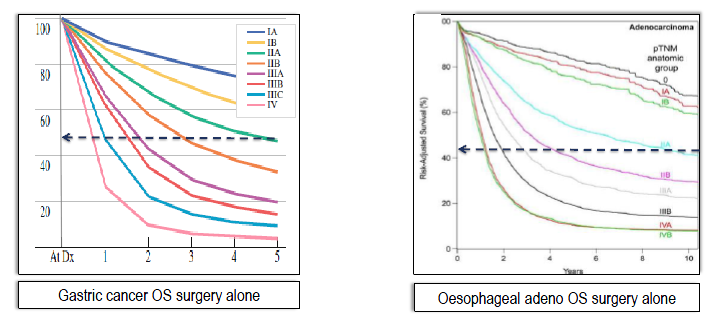 Introduction:
Epidémiologie
Histologies 
Stratégies recommandées
Contexte
Méthodes
Résultats
Discussions
Futur
Conclusion
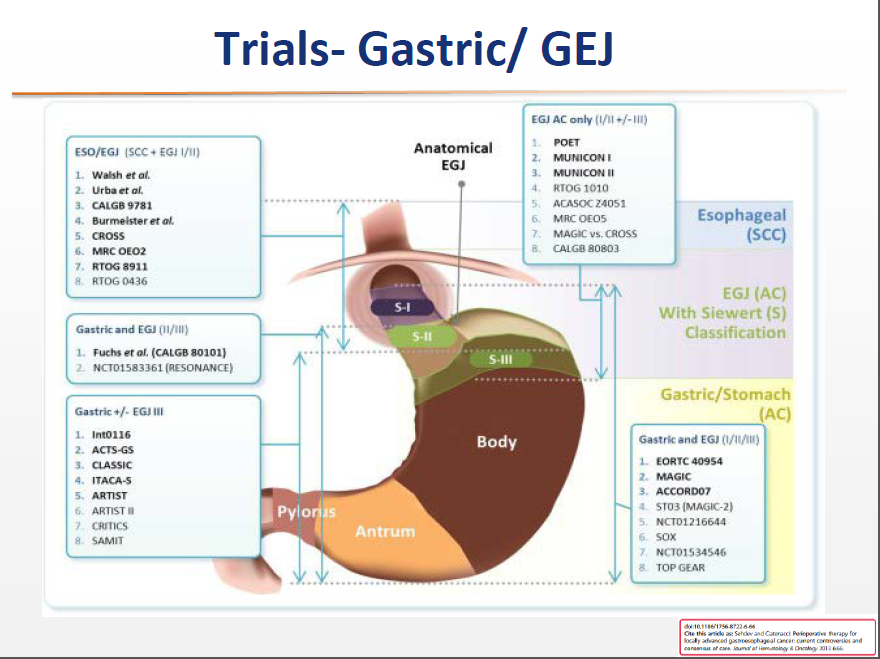 Radiothérapie?
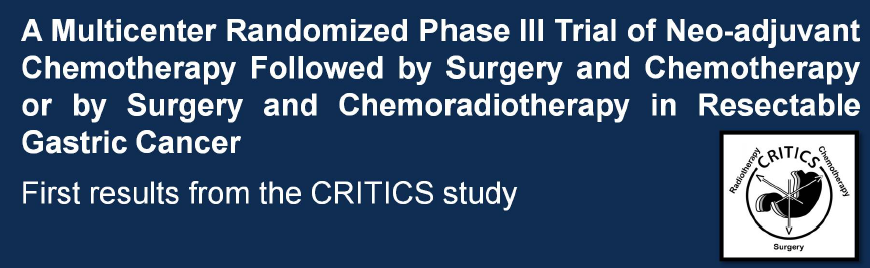 Futur? Anti-VEGF/R
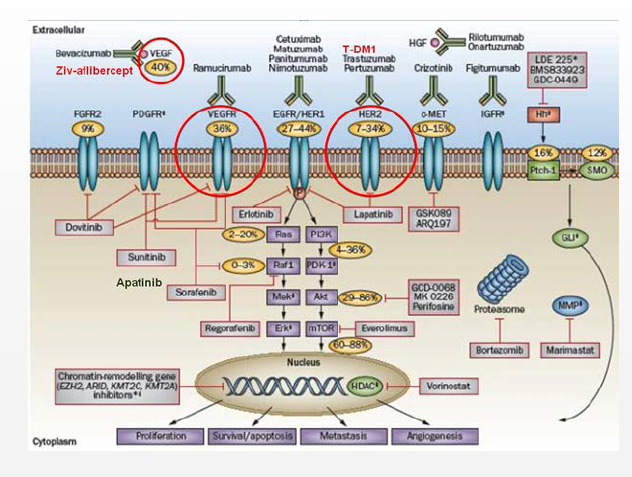 Utilisées en 2nd et 3ème ligne
Essai ST03 – anti-VEGF
Essai ST03, pas concluant…
HER2 +, 1ère et 2nd ligne
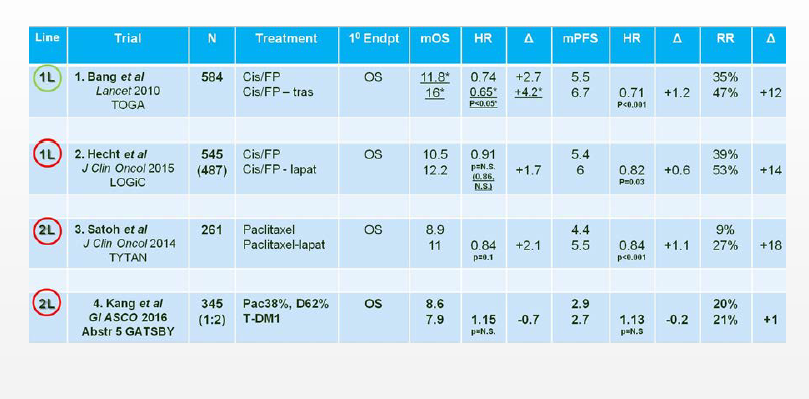 HER2 +, 1ère et 2nd ligne
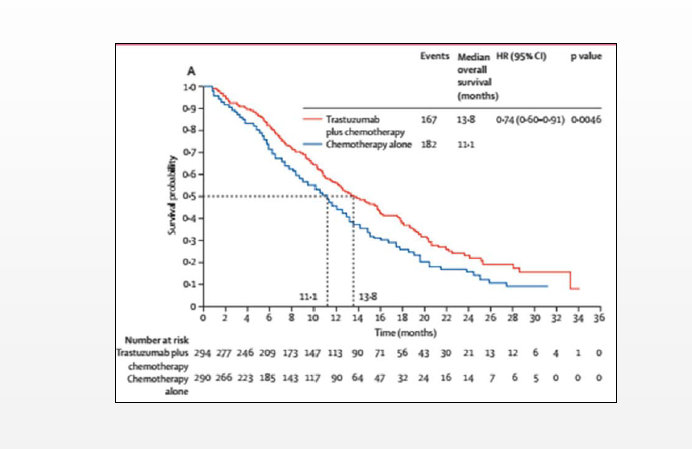 Gain 4 mois survie
Futur?
HER2
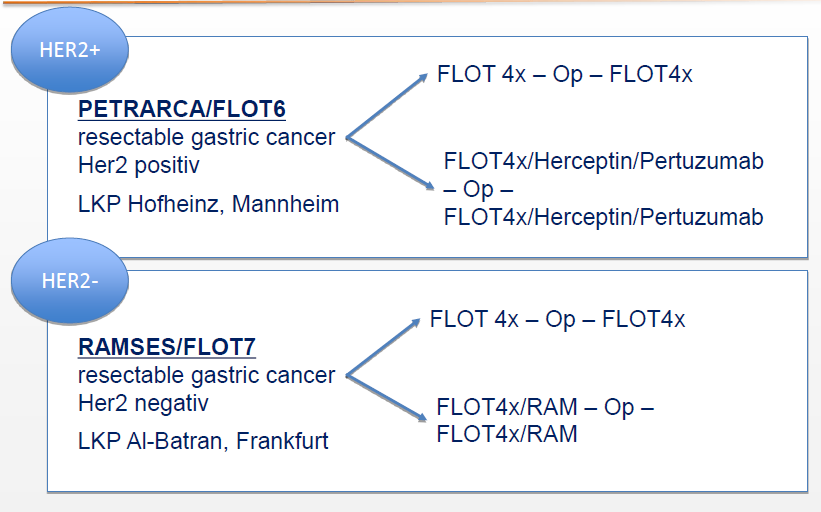 Ramucirumab =  anti-VEGFR
Plan - Cancer gastrique
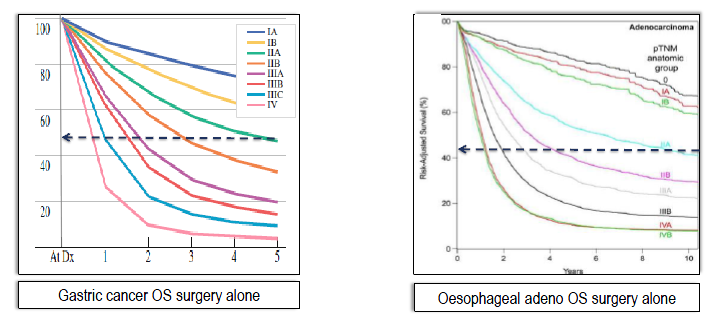 Introduction:
Epidémiologie
Histologies 
Stratégies recommandées
Contexte
Méthodes
Résultats
Discussions
Futur
Conclusion
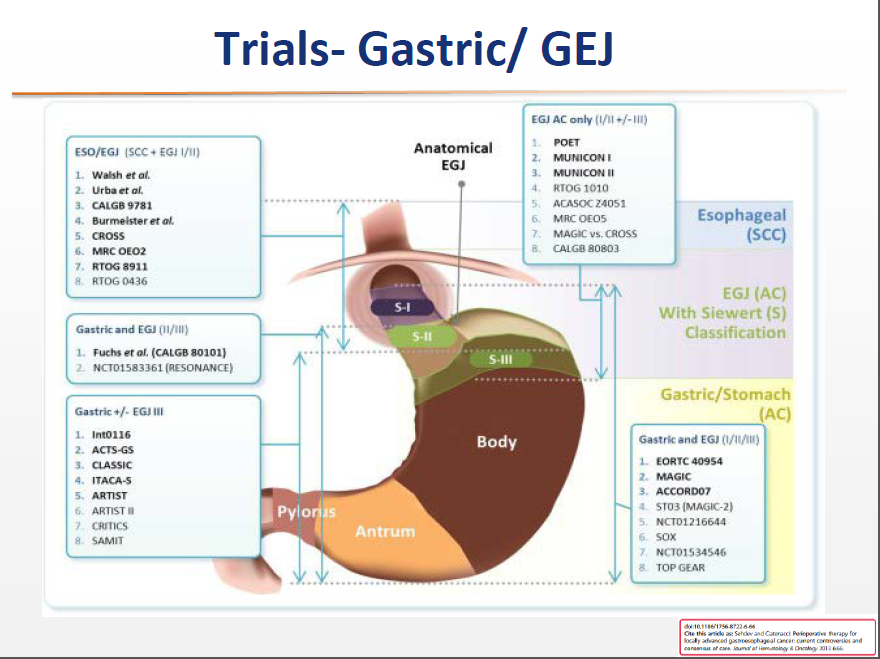 Conclusion – FLOT4 - AIO
Amélioration de la survie globale
Augmente la régression tumorale
N’augmente pas la morbi-mortalité
50% des patients ont la chimiothérapie adjuvante
Recommandations TNCD:
Chimiothérapie péri-opératoire
4 FLOT – chirurgie – 4 FLOT
Avenir: Immunothérapie
A vos questions !